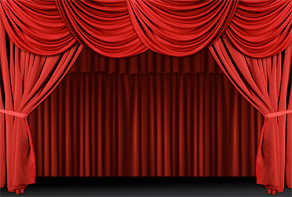 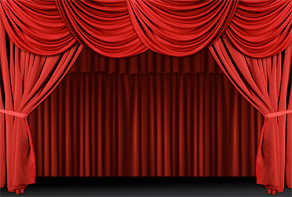 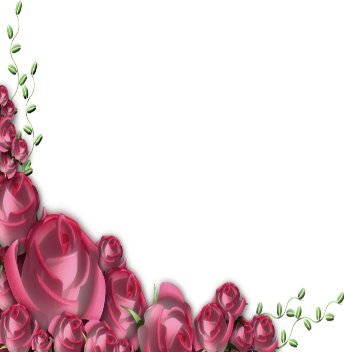 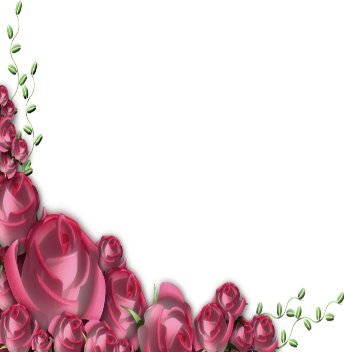 শুভ বিকাল
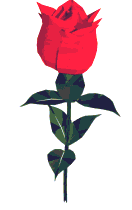 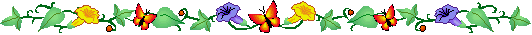 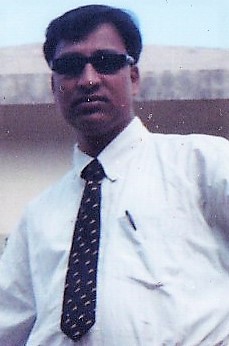 মোঃ ইরফান আলী
সহকারি শিক্ষক
নূতন খয়েরতলা মাধ্যমিক বিদ্যালয়
যশোর সদর, যশোর।
বিষয়: হিসাব বিজ্ঞান
শ্রেণির: ৯ম/১০ম
অধ্যায়: ৯ম, রেওয়ামিল
১. লেনদেন সনাক্তকরন
২.লেনদেন বিশ্লেষণ
১০. হিসাব পরবর্তী রেওয়ামিল
৩. জাবেদা
৯. সমাপনী দাখিলা
হিসাব চক্র
৪. খতিয়ান
৮. আর্থিক বিবরনী
৫. রেওয়ামিল
৭. কার্যপত্র
৬. সমন্বয় দাখিলা
মোট ডেবিট
মোট ক্রেডিট
আয়
সম্পদ
দায়
ব্যয়
মালিকানা স্বত্ব
আজকের পাঠ
রেওয়ামিল
এই পাঠ শেষে শিক্ষার্থীরা...
১। রেওয়ামিলের সংজ্ঞা বলতে পারবে।
২। রেওয়ামিলের উদ্দেশ্য বলতে পারবে।
৩। রেওয়ামিল যে সমস্ত ভুল ধরা পড়ে না সেগুলো চিহ্নিত করতে পারবে।
৪। রেওয়ামিলের ছক তৈরি করতে পারবে।
রেওয়ামিল সংজ্ঞাঃ
খতিয়ানের হিসাবগুলোর গাণিতিক নির্ভুলতা যাচাই করার জন্য কোনো নির্দিষ্ট দিনে একখানা পৃথক খাতায় বা কাগজে সকল হিসাবের উদ্বৃত্ত গুলোকে ডেবিট ও ক্রেডিট এই দুই ভাগে বিভক্ত করে যে বিবরণী প্রস্ত্তুত করা হয়, তাকেই রেওয়ামিল বলে।
রেওয়ামিলের উদ্দেশ্য-
রেওয়ামিলের ছক
জনাব আলী হাসান
রেওয়ামিল
৩১ মে ২০১৭ সালের তারিখের
রেওয়ামিলে যে সমস্ত ভুল ধরা পড়ে।
১। বাদ পড়ার ভুল।
২। লেখার ভুল।
৩। টাকার অংকে ভুল।
৪। খতিয়ানের উদ্বৃত্ত নির্ণয়ে ভুল।
৫। খতিয়ানের উদ্বৃত্ত রেওয়ামিলে স্থানান্তরে ভুল।
৬। রেওয়ামিলের ডেবিট ও ক্রেডিট দিকের যোগফল নির্ণয়ে ভুল করলে ।
পরিপূরক ভুল
লিখার ভুল
বাদ পড়ার ভুল
বেদাখিলার ভুল
বাদ পড়ার ভুল
লেনদেন জাবেদাভুক্ত না হলে।
খতিয়ানের কোন দিকেই তথা ডেবিট ও ক্রেডিট কোথাও লিপিবদ্ধ করা না হলে।
উদারহণ: 
সজিবের নিকট বাকীতে পণ্য বিক্রয় ৫,০০০ টাকা। ইহা বিক্রয় বহিতে মোটেও লেখা হয়নি।
লিখার ভুল
জাবেদায় কোন লেনদেনের পরিমাণ কম বা বেশি লেখা হলে।
উদারহণ: 
মি. সান এর নিকট ১০,০০০ টাকার পণ্যদ্রব্য বিক্রয় করা হয়েছিল। বিক্রয় বহিতে ১০,০০০ টাকার জায়গায় ১,০০০ টাকা লেখা হল।
বেদাখিলার ভুল
জাবেদা হতে খতিয়ানে স্থানান্তরের সময় এক হিসাবের পরিবর্তে অন্য হিসাবের সঠিক দিকে টাকার অংক লেখা হলে।
উদারহণ: 
আবিরের কাছ থেকে ৫,০০০ টাকা পাওয়া গেল। ইহা ডেবিট দিকে ঠিকই লেখা হয়েছে কিন্তু ক্রেডিট দিকে আবিরের পরিবর্তে সাব্বিরের হিসাবকে ক্রেডিট করা হয়েছে।
পরিপূরক বা স্বয়ংশোধক ভুল
একটি ভুল অন্য একটি ভুল দাখিলা দ্বারা সংশোধন করা।
উদারহণ: 
মাহিনের হিসাবে ৫,০০০ টাকা ডেবিট হওয়ার কথা ছিল। ভুলে ৫০০ টাকা দ্বারা ডেবিট করা হয়েছে। 
আবার, আমিনের হিসাবে ৫,০০০ টাকা ক্রেডিট হওয়ার হওয়ার কথা ছিল। ভুলে ৫০০ টাকা দ্বারা ক্রেডিট করা হয়েছে।
নীতিগত ভুল
হিসাববিজ্ঞান জ্ঞানের অজ্ঞতার কারণে সংঘটিত ভুল।
হিসাববিজ্ঞানের স্বীকৃত রীতি-নীতি লংঘনের মাধ্যমে সংঘটিত ভুল।
উদারহণ: 
আসবাবপত্র ক্রয় ২,০০০ টাকা। 
ভুলবশত: আসবাবপত্র হিসাব ডেবিট না করে ক্রয় হিসাব ডেবিট করা।
কাজ-১
রেওয়ামিল মিলে গেলেও যে সমস্ত ভুল ধরা পড়ে না, সেগুলো কী কী? চিহ্নিত কর।
[Speaker Notes: ূষিত করে]
মোট ডেবিট
মোট ক্রেডিট
আয়
সম্পদ
দায়
ব্যয়
মালিকানা স্বত্ব
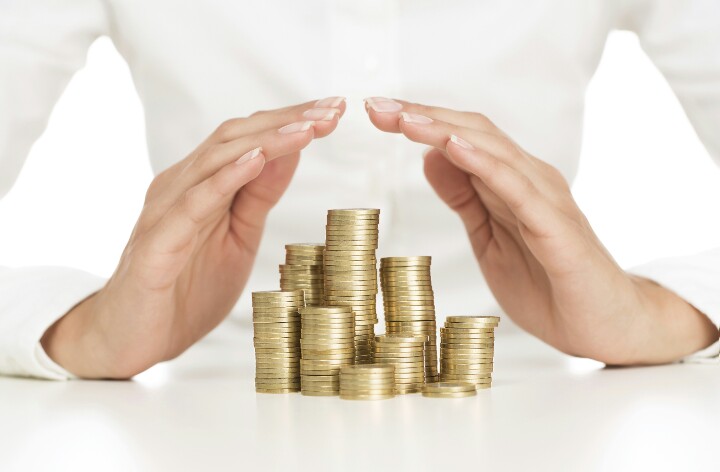 সম্পদ
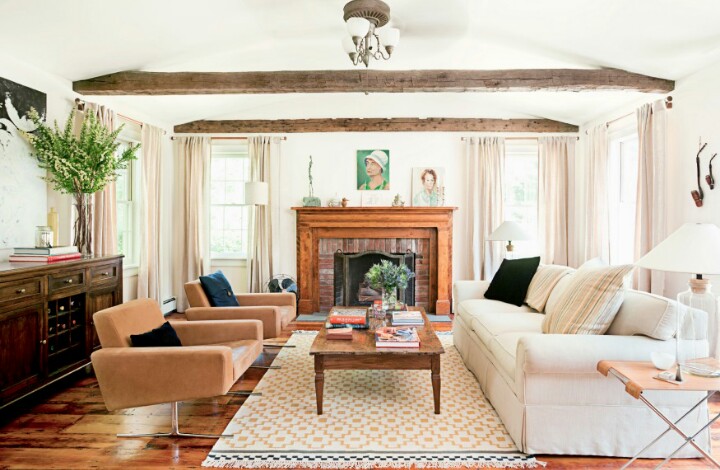 সম্পদ
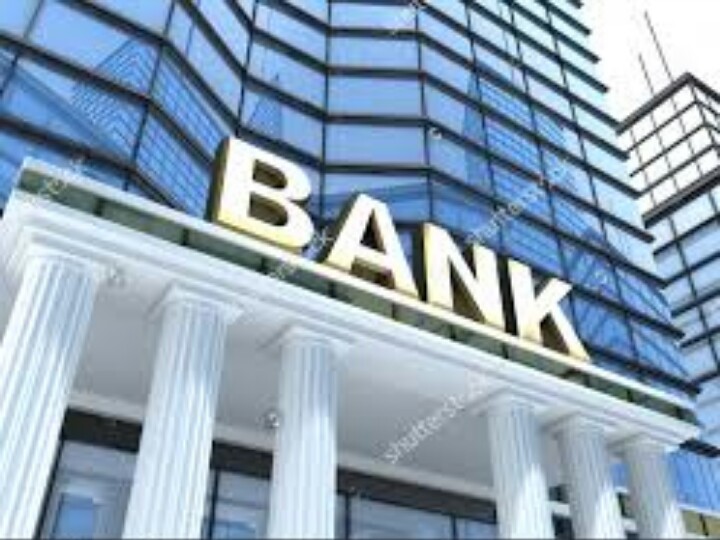 চলতি সম্পদ
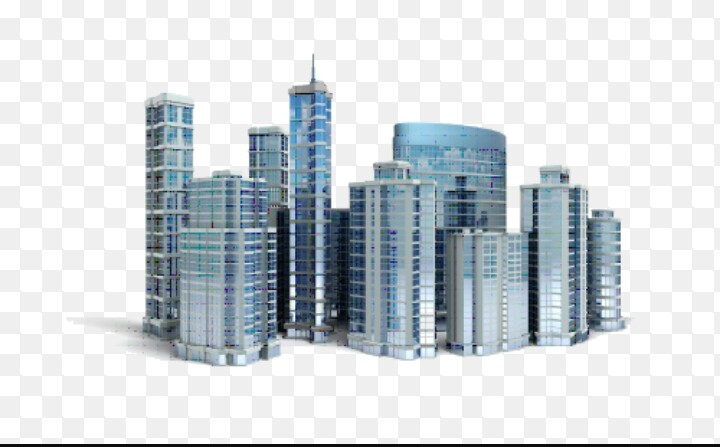 স্থায়ী সম্পদ
চলতি সম্পদ-
হাতে নগদ
ব্যাংক জমা
দেনাদার
প্রাপ্য বিল
প্রাপ্য নোট
সমাপনী মজুদ পন্য
বিনিয়গের বকেয়া সুদ
অগ্রিম খরচ-
(অগ্রিম ভাড়া
অগ্রিম বেতন
অগ্রিম বিমা
অগ্রিম পরিবহন)
স্থায়ী সম্পদ-
আসবাবপত্র
অফিস সরঞ্জাম
মেশিন ও যন্ত্রপাতি
সুনাম
বিনিয়োগ
ইজারা সম্পত্তি
ভূমি ও দালান কোঠা
মোটর গাড়ি
ভ্যান গাড়ি
ট্রেডমার্ক ও প্যাটেন্ট
তৈজস্পত্র
সাজসজ্জাকরণ
চলতি দায়- 
পাওনাদার
ব্যাংক জমাতিরিক্ত
প্রদেয় বিল
প্রদেয় নোট
বকেয়া ঋনের সুদ
শিক্ষানবিশ সেলামি
বকেয়া খরচ-
(বকেয়া বেতন,বকেয়া ভাড়া,বকেয়া মুজরি,বকেয়া পরিবহন)
দীর্ঘমেয়াদি দায়-

কর্জ
ঋণ
ঋণপত্র
বন্ধকী ঋণ
গৃহিতঋণ
সান ট্রেডার্স এর
রেওয়ামিল 
৩১শে ডিসেম্বর ২০১৯
কাজ-২
কেয়া ট্রেডার্সের  ২০১৯ সালের ৩১শে ডিসেম্বর তারিখের নিম্নের উদ্বৃত্তগুলি নিয়ে একটি রেওয়ামিল তৈরি করো-
কেয়া ট্রেডার্স এর
রেওয়ামিল 
৩১শে ডিসেম্বর ২০১৯
মূল্যায়ন
১। যে সমস্ত ভুল রেওয়ামিলে ধরা পড়ে না সেগুলো কত প্রকার? 
২। করণিক ভুল কয়টি? 
৩। মূলধন জাতীয় ব্যয়কে মুনাফাজাতীয় ব্যয় হিসাবে লিপিবদ্ধ করা কোন ধরনের ভুল? 
৪। পরিপূরক ভুলের অপর নাম কী? 
৫। ৫০০ টাকার স্থলে ৫০০০ টাকা লিখা হলে এটি কোন ধরনের ভুল?
বাড়ীর কাজ
অশুদ্ধ রেওয়ামিলটি শুদ্ধ কর ?
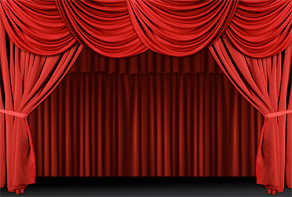 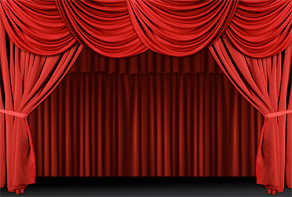 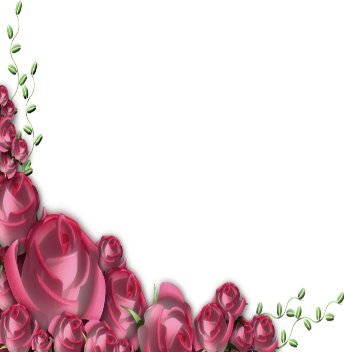 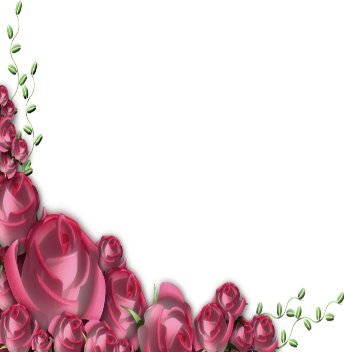 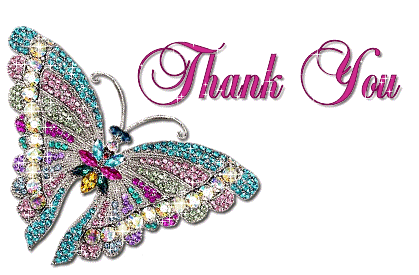 ধন্যবাদ
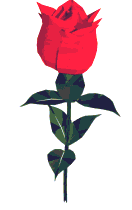 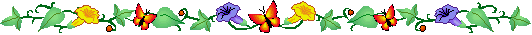